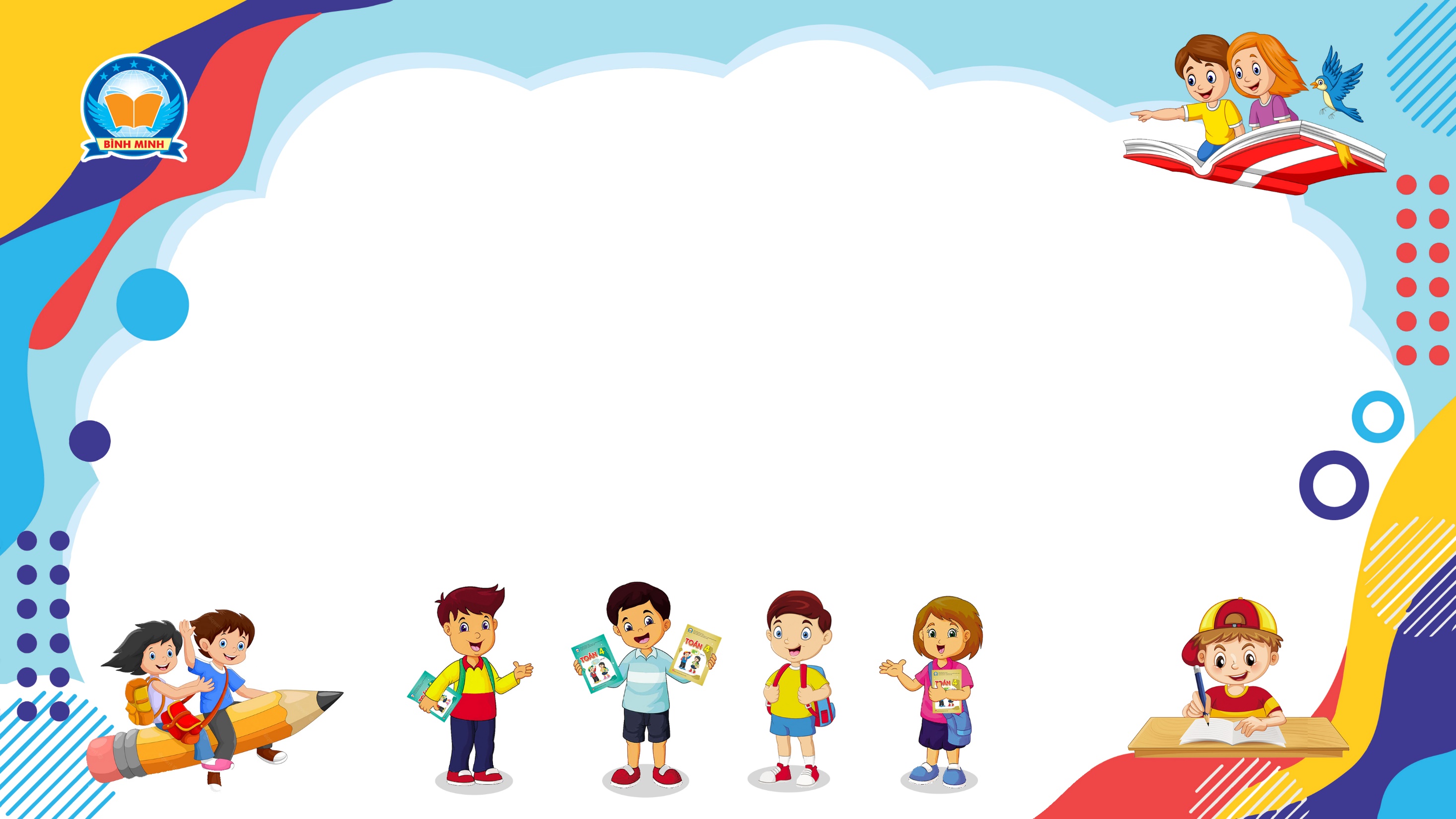 Bài 97
LUYỆN TẬP
(Sách giáo khoa Toán 3 - Tập hai - Trang 13)
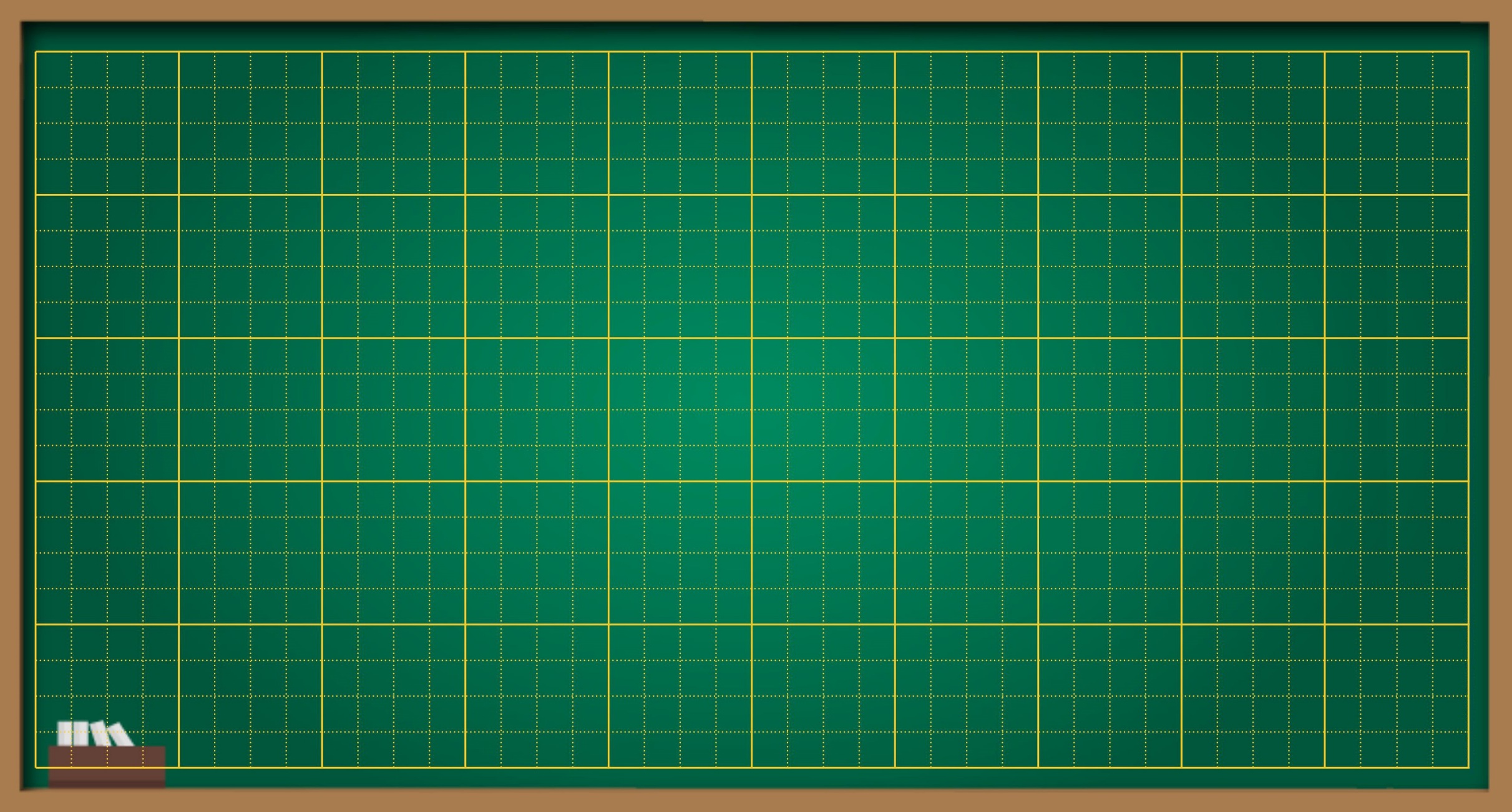 Thứ … ngày … tháng … năm ….
Bài 97
Luyện tập
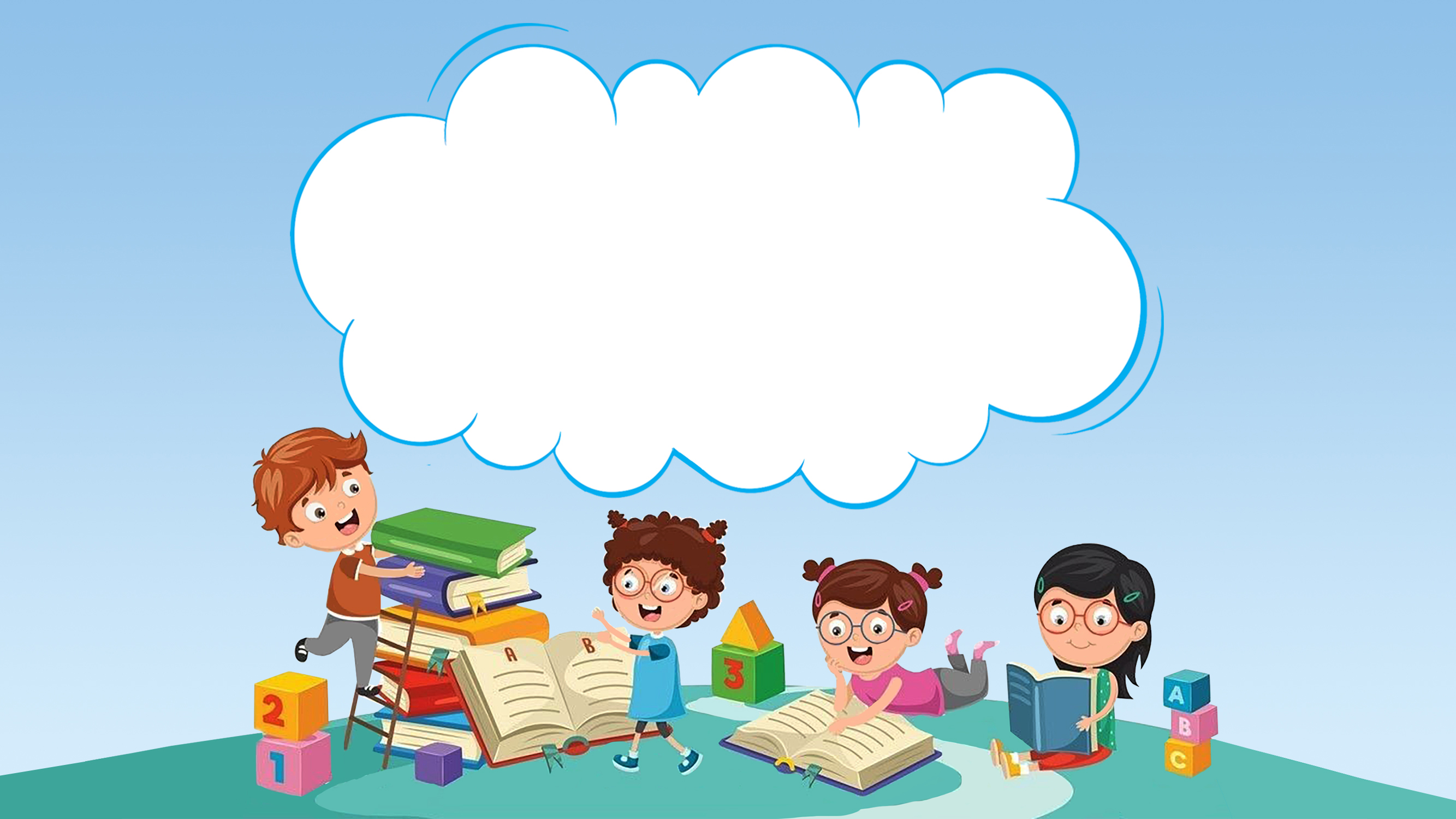 THỰC HÀNH
LUYỆN TẬP
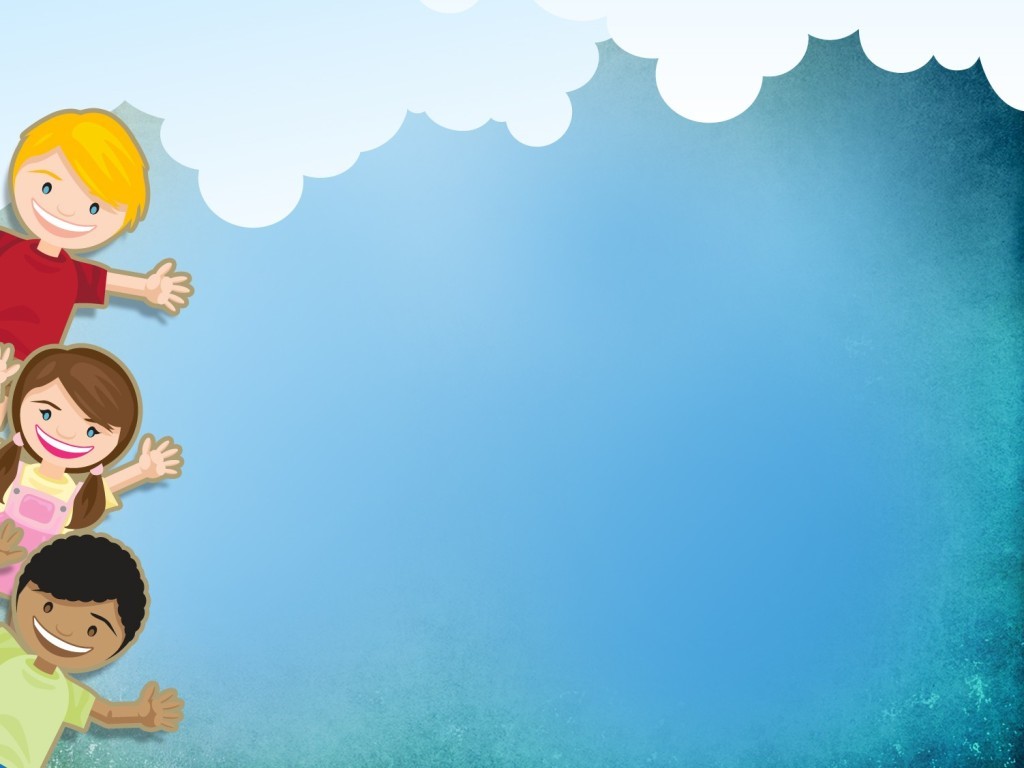 Bài 1: Hãy nêu tên tâm, đường kính, các bán kính của hình tròn dưới đây:
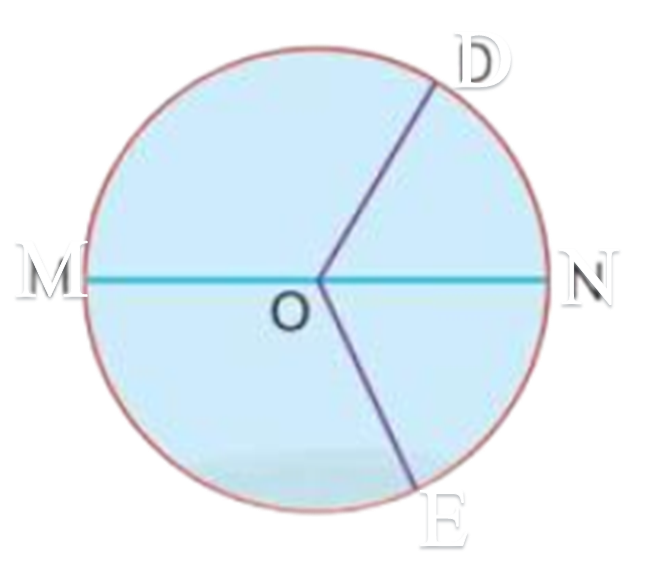 Tâm của hình tròn là: O
Đường kính của hình tròn là: MN
Các bán kính của hình tròn là: OD, OE, OM,ON.
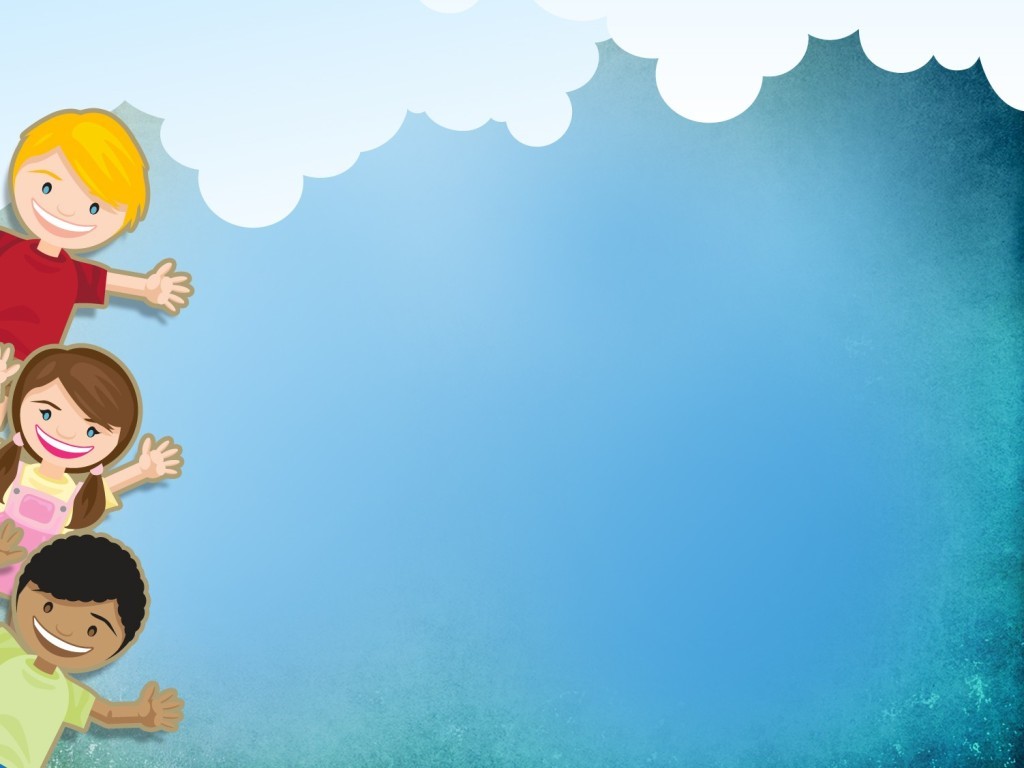 Bài 2:
a) Một cái mâm dạng hình tròn có đường kính 82m. Vậy đường kính của hồ sen đó là      m.
41
?
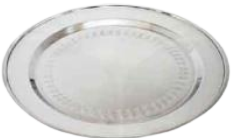 b) Một hồ sen dạng hình tròn có bán kính 82m. Vậy đường kính của hồ sen đó là      m.
164
?
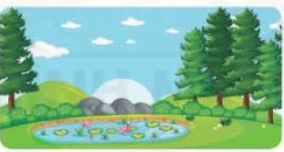 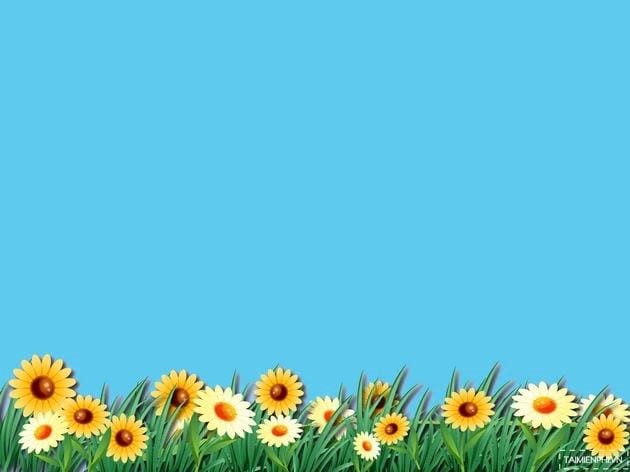 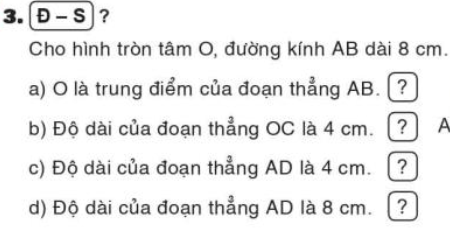 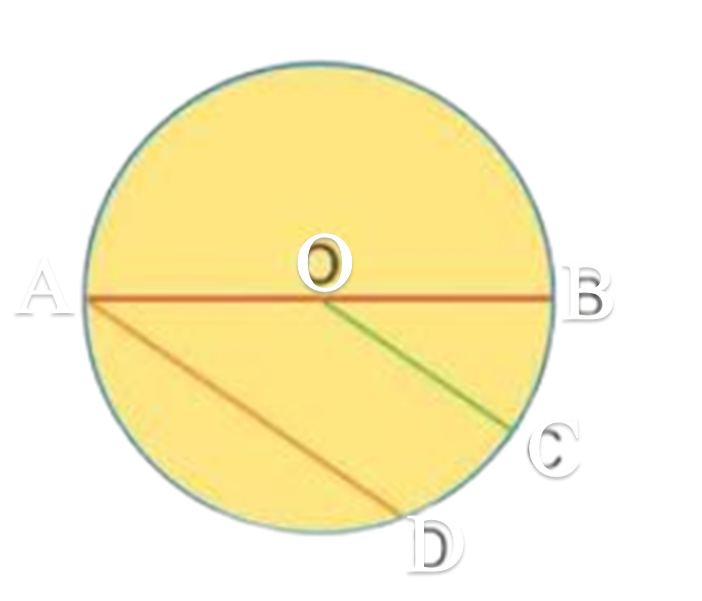 Đ
Đ
S
S
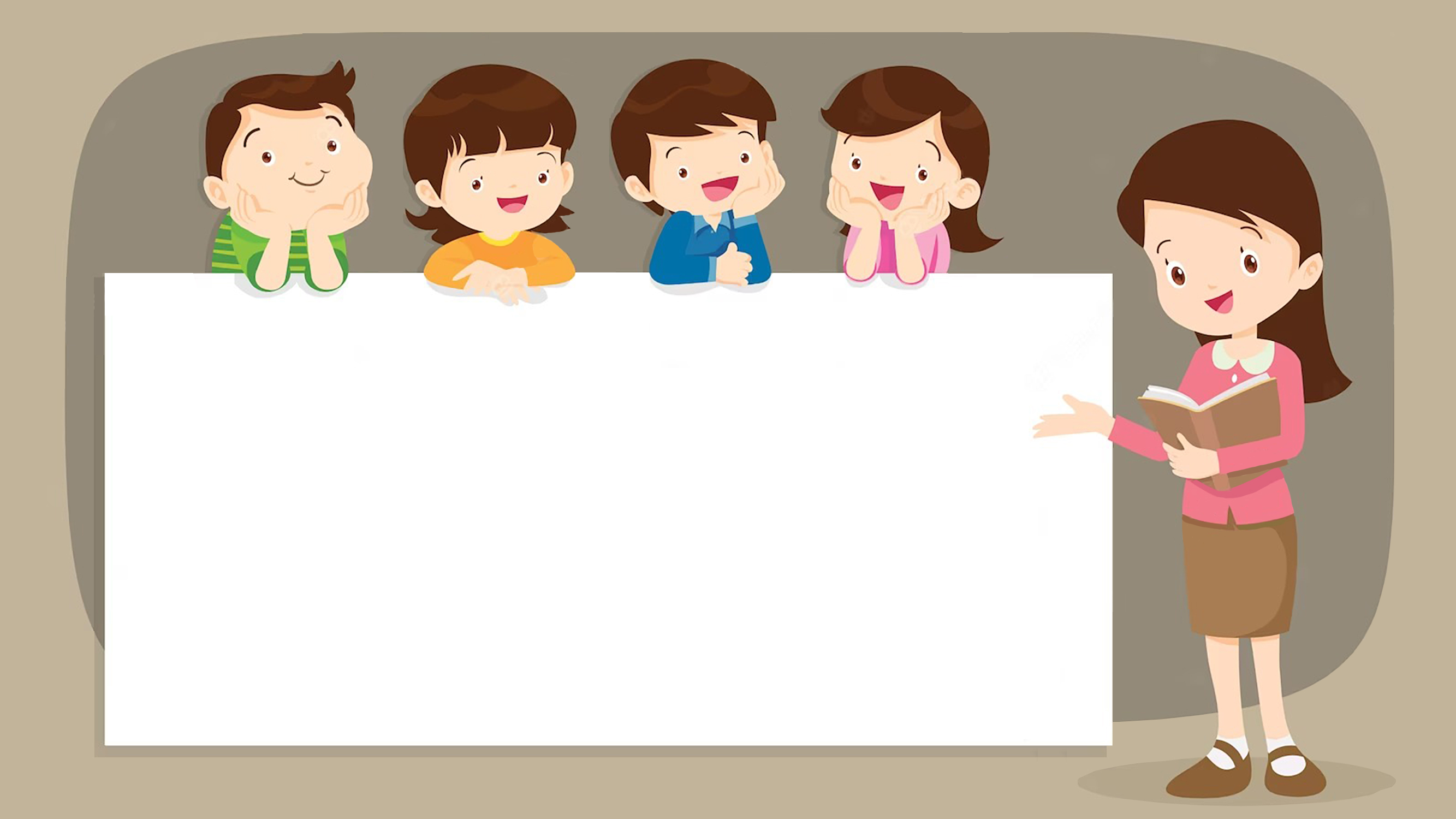 DẶN DÒ
1. 
2.
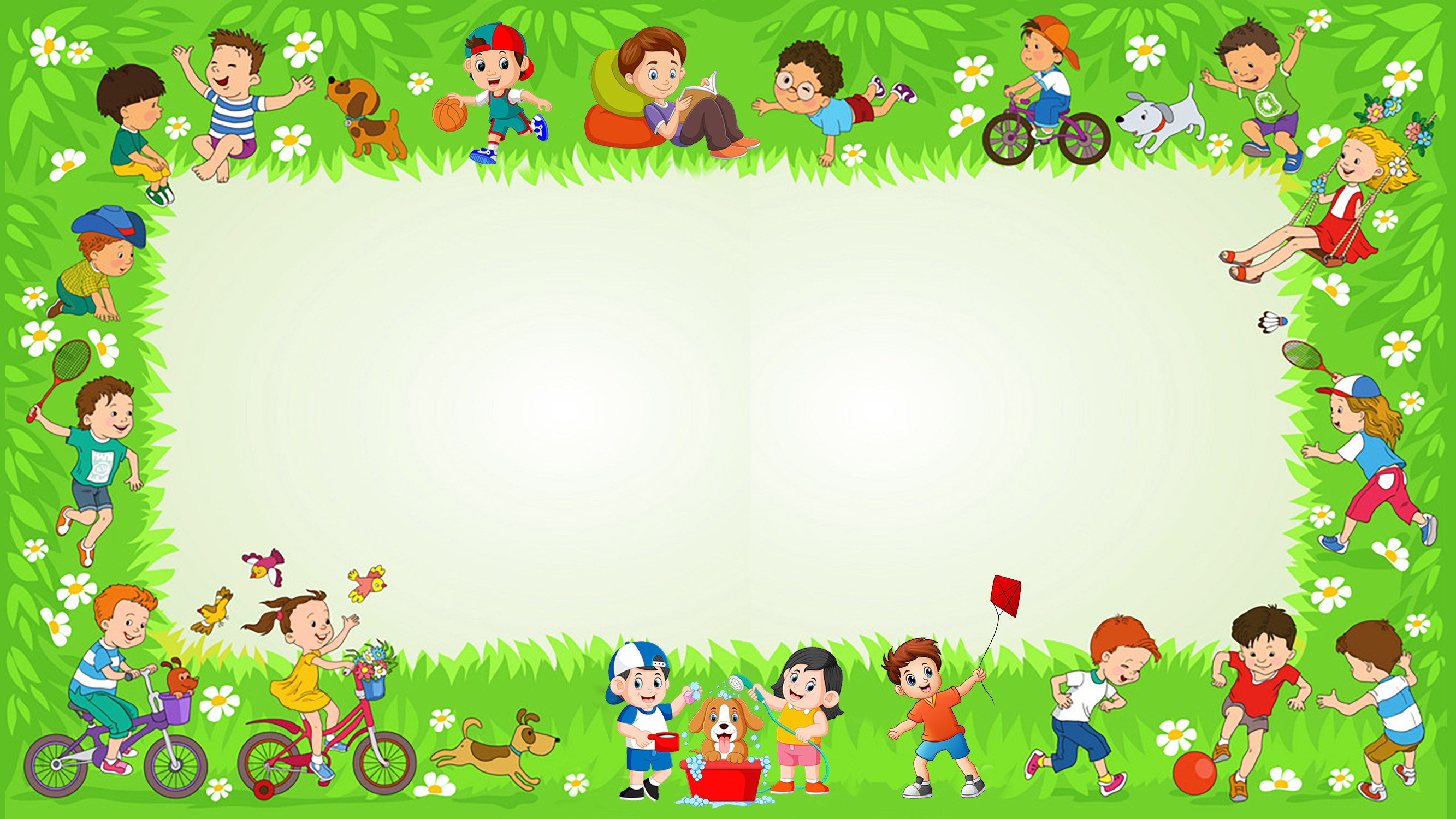 Chúc các emhọc tốt
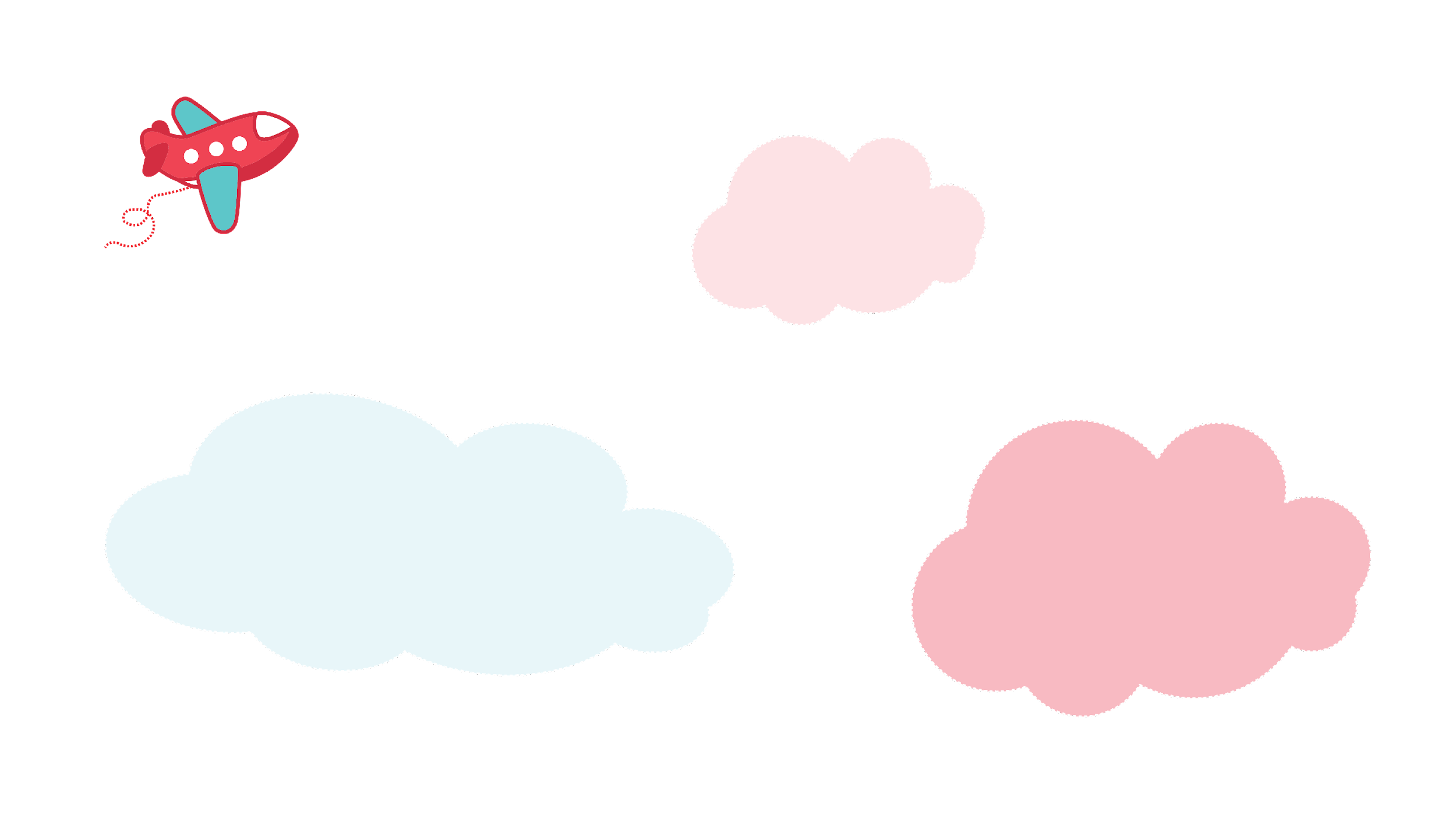 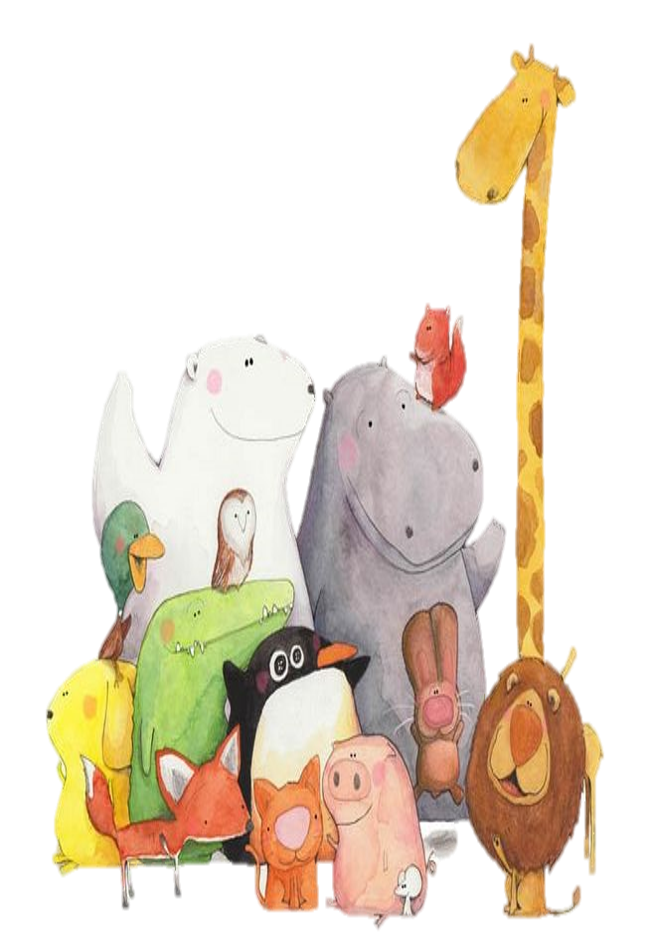 Tạm biệt các em!
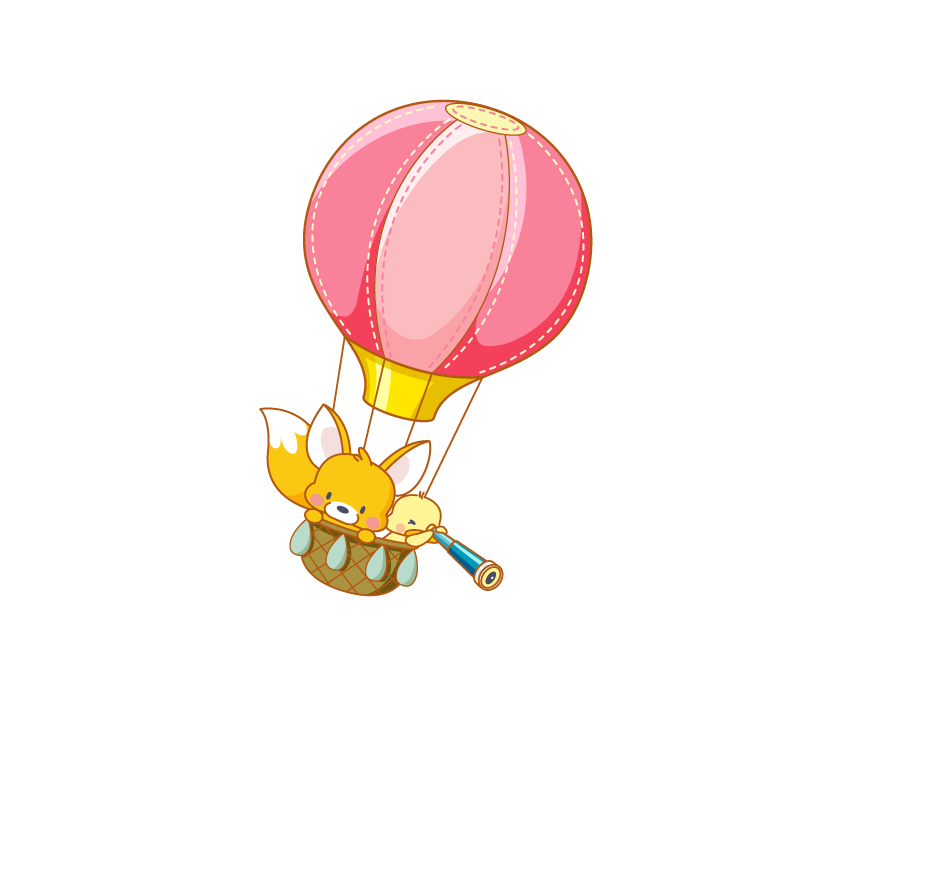